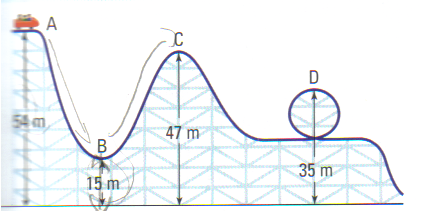 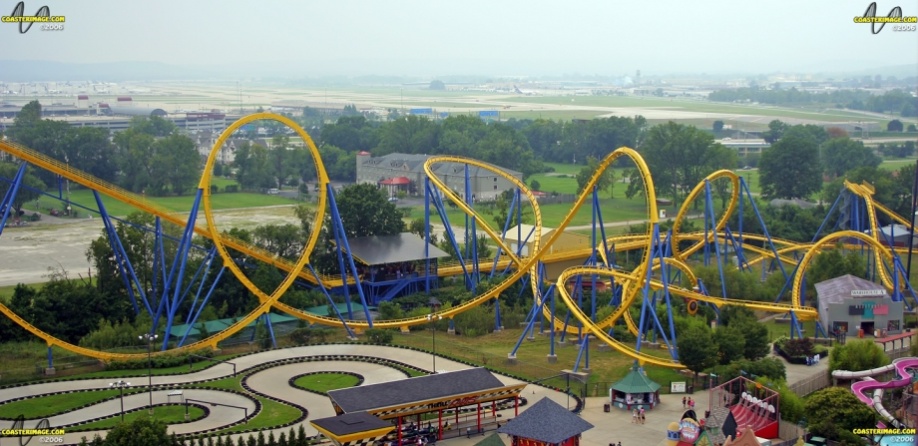 CH 5: Work, Energy, Power, and Society
5.2 - Energy
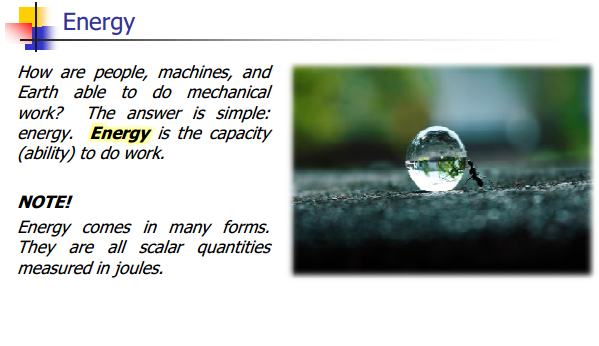 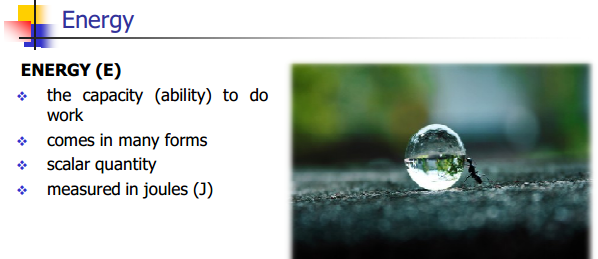 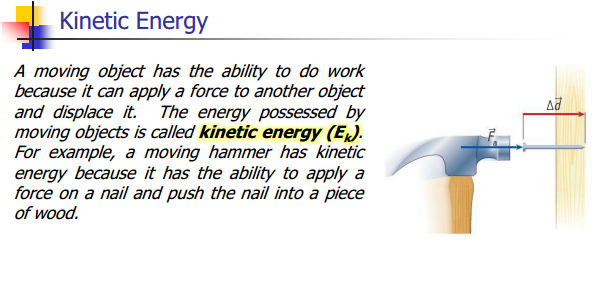 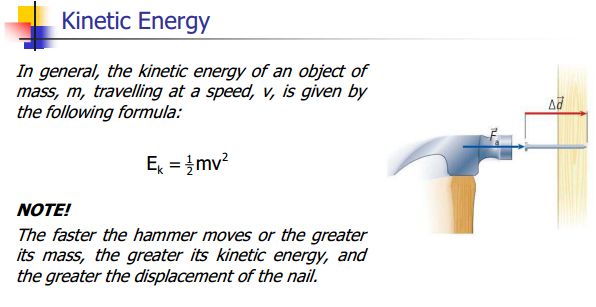 Derivation of Kinetic Energy
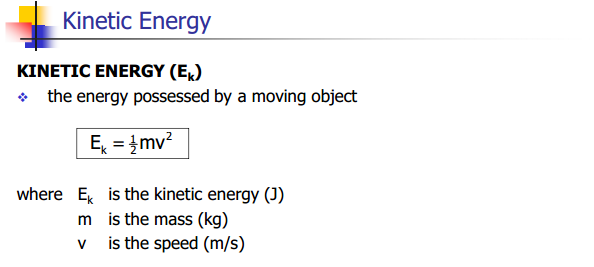 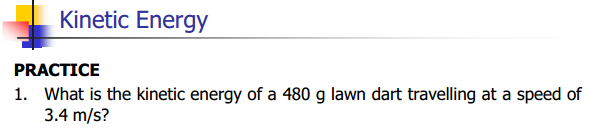 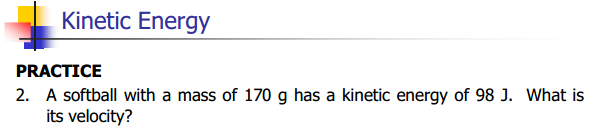 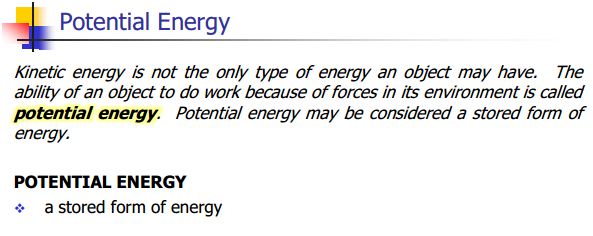 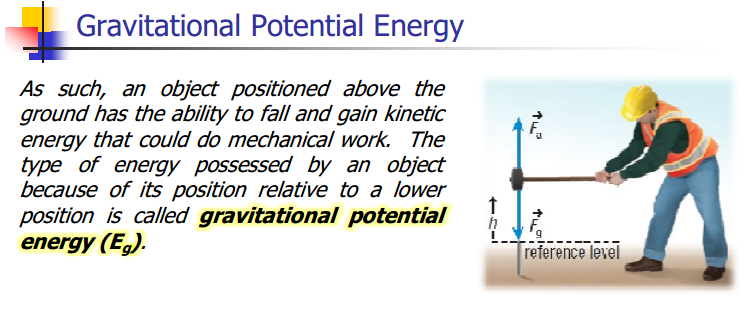 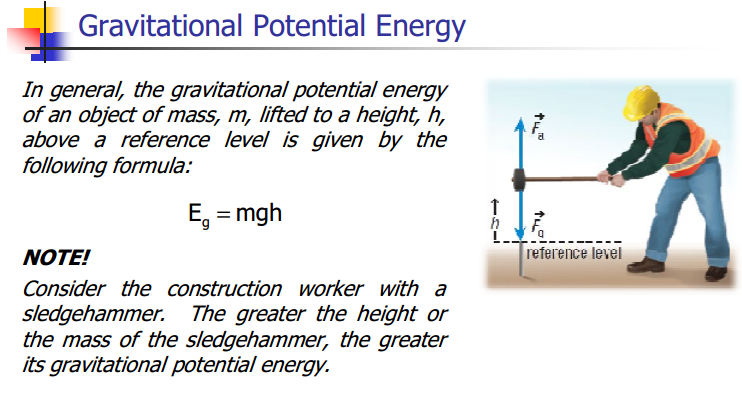 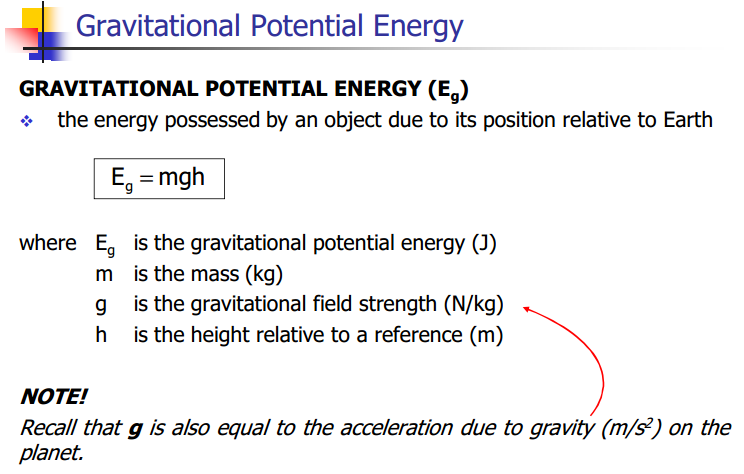 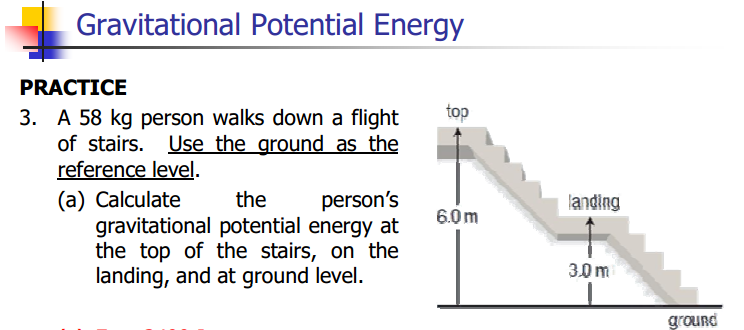 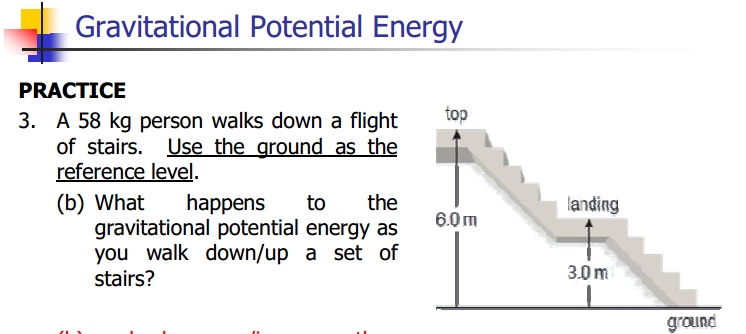 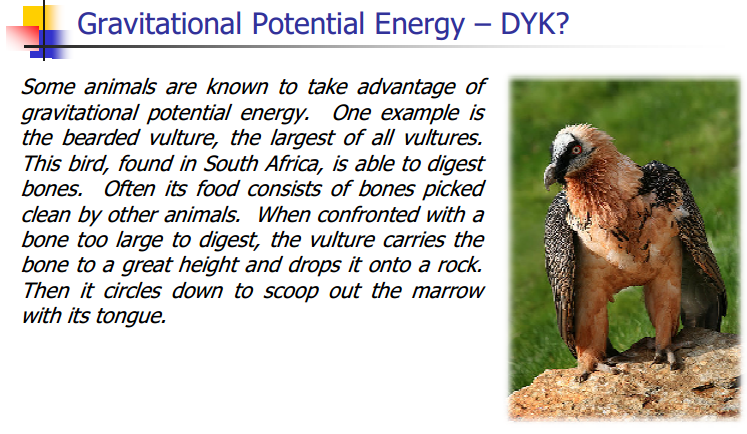 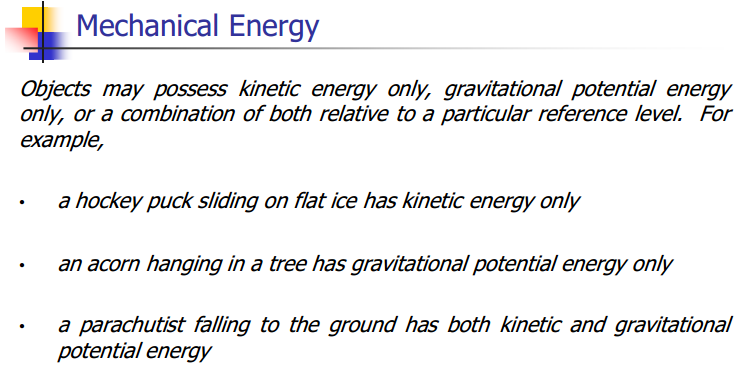 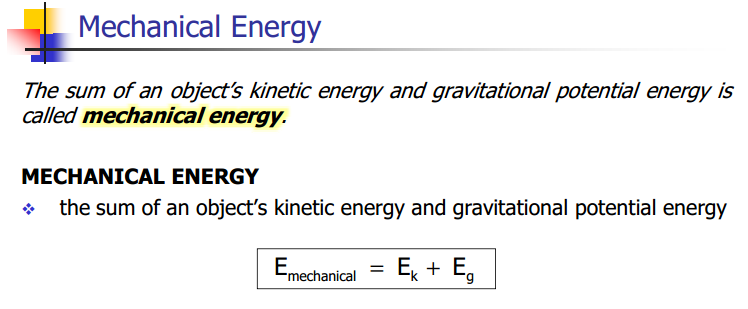 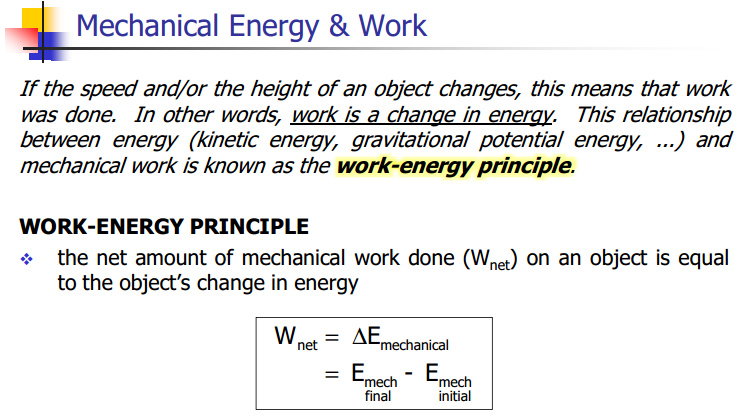 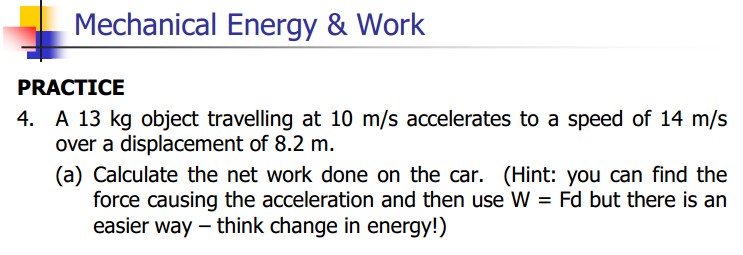 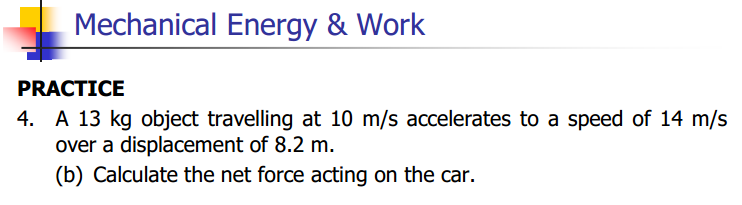 Mechanical Energy Conservation Video Professor Walter Lewin
http://www.youtube.com/watch?v=mhIOylZMg6Q
Classwork& Homework